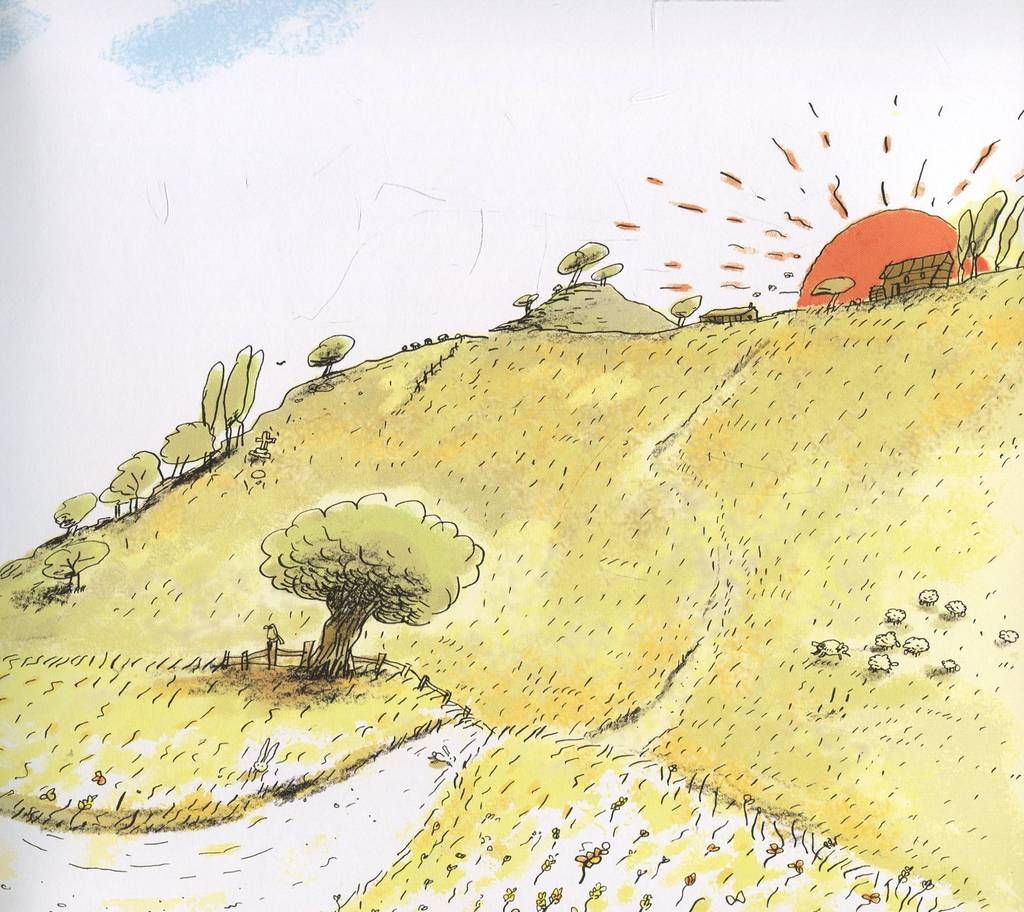 Доцент каф. хімії, канд. біол. наук Корнет Марина Миколаївна
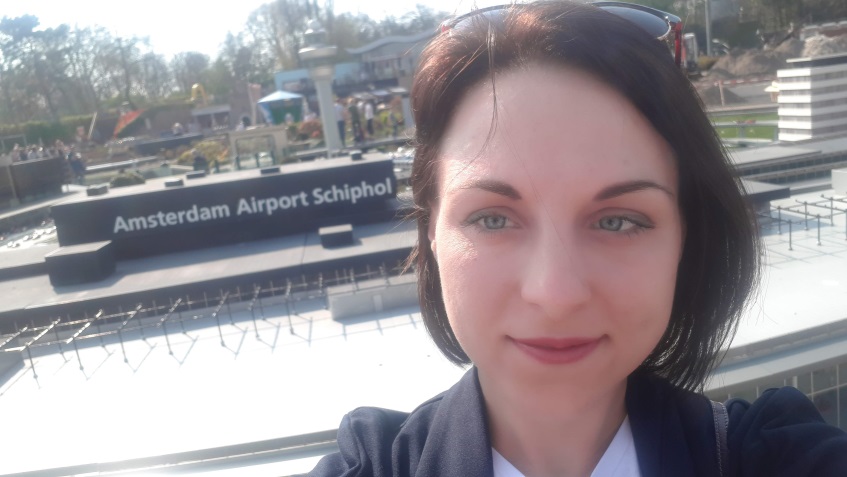 Де мене можна знайти?
Біологічний факультет – 3-й поверх, 301 ауд.
Коли?
 Пн-Чт 9.30 – 15.30
Контакти?
kornetmaryna@ukr.net
+ Moodle
Хімія з основами біохімії
І. Неорганічна хімія
Тема 1. Вступ до хімії
Тема 2. Основні поняття та закони хімії. Хімічний зв’язок
Тема 3. Хімічна термодинаміка та кінетика. Хімічна рівновага
Тема 4. Окисно-відновні реакції
Тема 5. Розчини. Електролітична дисоціація
Тема 6. Загальні властивості металів та неметалів
ІІ. Органічна хімія та біохімія
Тема 7. Теоретичні основи органічної хімії
Тема 8. Насичені та ненасичені вуглеводні (алкани, алкени, алкіни)
Тема 9. Ароматичні вуглеводні (арени). Феноли
Тема 10. Спирти. Альдегіди, кетони
Тема 11. Карбонові кислоти. Етери та естери
Тема 12. Галогенопохідні вуглеводнів. Аміни
Тема 13. Амінокислоти та білки
Тема 14. Вуглеводи. Ліпіди
Тема 15. Нуклеїнові кислоти. Ферменти
Тема 16. Вітаміни
ПІДСУМКОВЕ ПРАКТИЧНЕ ЗАВДАННЯ – 15 БАЛІВ
ПІДСУМКОВЕ ТЕОРЕТИЧНЕ ЗАВДАННЯ – 25 БАЛІВ
РОЗКЛАД КУРСУ ЗА ТЕМАМИ І КОНТРОЛЬНІ ЗАВДАННЯ
РЕКОМЕНДОВАНА ЛІТЕРАТУРА 
 
Основна
Авдеева Л.В. Биохимия: Учебник / Л.В. Авдеева, Т.Л. Алейникова, Л.Е. Андрианова; Под ред. Е.С. Северин. – М.: ГЭОТАР-МЕД, 2013. – 768 с. 
Губський Ю.І. Біологічна хімія: підручник / Ю.І. Губський. − К.: Нова книга, 2007. − 656 с. 
Дубенська Л. О., Тимошук О.С. Методичні рекомендації до самостійної роботи з дисципліни «Аналітична хімія» – Львів: Малий видавничий центр хімічного та фізичного факультетів ЛНУ імені Івана Франка, 2012. – 126 с.
Загальна та органічна хімія: конспект лекцій: / укладачі: Л.І. Марченко, С.Б. Большаніна. – Суми: Сумський державний університет, 2014. – Ч. 2. – 105 с.
Кольман Я., Рём К.-Г. Наглядная биохимия: Пер. с нем. – М.: Мир, 2000. – 469 с.
 Комов В.П. Биохимия: Учебник. 4-е изд., испр. и доп. / В.П. Комов, В.Н. Шведова. – Люберцы: Юрайт, 2015. – 640 с. 
Органічна хімія [Текст]: конспект лекцій для студентів спеціальності 181 «Харчові технології» денної і заочної форм навчання / уклад. О.І. Гулай. – Луцьк: Луцький НТУ, 2015. – 68 с. 
Органічна хімія і екологія: В 2-х частинах. Частина 1. Теоретичні основи органічної хімії. Аліфатичні вуглеводні: навчальний посібник / Ранський А.П. – Вінниця : ВНТУ, 2012. – 120 с. 
Черних В.П., Зименковський Б.С, Гриценко І.С. Органічна хімія: підручник / Під ред. В.П. Черниха. – 2-е вид., випр. і доп. – Х.: Вид-во НФаУ; Оригінал, 2007. – 776 с.
 
Додаткова
 Альбертс А., Брей Д., Льюис Дж. и др. Молекулярная биология клетки. 2-е изд., перераб. и доп. Т.2. Пер. с англ.- М.: Мир,1994-515 с.
Ахметов, Н. С.  Общая и нерганическая химия: Учеб. для студ.   хим.-технолог. спец. ВУЗов/ Изд. 4-ое,испр. - М.: Высшая школа, 2002.
Карнаухов О.І. Біонеорганічна хімія. Навчальний посібник. - К.: Вища школа‚ 1992.
Неділько, Сергій Андрійович    Загальна й неорганічна хімія: Задачі та вправи: Навч. посіб. для студ. хім. Спец. ВУЗів/ С.А.Неділько, П.П.Попель. - К.: Либідь, 2001.- 400с.- (718724: КХ /книгосховище/)
Посібник по підготовці лабораторних і семінарських занять з хімії для студентів нехімічних спеціальностей. - К.: Фотосоціоцентр, 2000.
Толмачова В.С., Ковтун О.М., Дубовик О.А., Фіцайло С.С. Сучасна термінологія та номенклатура органічних сполук:  Навчально-методичний посібник. – Тернопіль: Навчальна книга – Богдан, 2008. – 176 с.
Ершов Ю.А. Биохимия человека. – 2-е изд., пер. и доп. / Ю.А. Ершов. – Люберцы: Юрайт, 2016. – 374 с. 
 
ІНФОРМАЦІЙНІ РЕСУРСИ 
 Новая электронная библиотека. Режим доступу: http://www.newlibrary.ru/genre/nauka/himija/biologicheskaja_himija. 
Биохимия онлайн. Режим доступу: http://employees.csbsju.edu/hjakubowski/classes/ch331/bcintro/default.html. 
Биохимия. Режим доступу: http://ph4s.ru/book_him_bio.html. 
Электронная библиотека. Режим доступу: http://mol-biol.ru/biohimiya.html. 
Книги по биохимии. Режим доступу: http://www.ex.ua/2605780. 
http://feht.donntu.edu.ua/u_chem/uh_neo/00_o_hem/o_h00.htm - Довідник з органічної хімії
http://shkolnik.in.ua/index.php?option=com_content&view=article&id=512&Itemid=617 - Довідник
Основні поняття, закони й теорії хімії. Режим доступу: http://shkolnik.in.ua/2009-09-03-16-48-01.html
ЗАПОРІЗЬКИЙ НАЦІОНАЛЬНИЙ УНІВЕРСИТЕТ
Кафедра хімії
Лекція №1


ВСТУП ДО ХІМІЇ

Доц. каф. хімії, к.б.н. КОРНЕТ Марина Миколаївна
Мета: 
   Розширити уявлення про предмет хімії; ознайомитися з історією розвитку хімії; усвідомити роль сучасної хімії у розвитку лісового та садово-паркового господарства
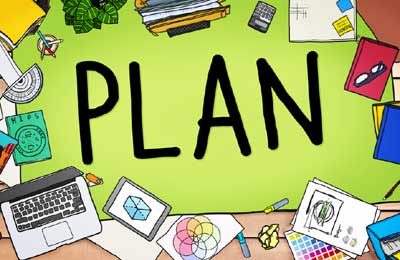 1. Предмет хімії. Речовина та її властивості
2. Історія розвитку хімії.
3. Значення хімії у виробничій і господарській діяльності людини
4. Введення в хімічні проблеми екології
1. Предмет хімії. Речовина та її властивості
Хімія належить до природничих наук, які вивчають матеріальний світ у всій різноманітності його існування й перетворень. Предметом природничих наук є матерія та рух у їх нерозривній єдності.
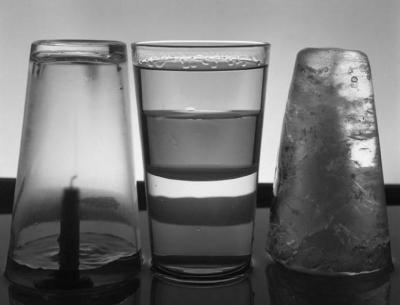 Матерія – філософська категорія для позначення безлічі всіх наявних у світі об’єктів і систем, загальної основи всіх явищ, властивостей, зв’язків і відношень. Формами буття й розвитку матерії є рух, простір і час.
Основними видами матерії є речовина (вода, повітря, земля, вугілля, водень, електрони, нейтрони тощо) та поле (електромагнітне, гравітаційне, ядерне та інші поля, різні мікрочастинки, які не мають маси спокою). Основною властивістю матерії є її здатність рухатися та змінюватися. На різних стадіях організації матерії її видам притаманна своя форма руху. Наприклад, взаємодії атомів з утворенням молекул відповідає хімічна форма руху матерії.
Форми руху матерії різноманітні: механічні, хімічні, ядерні, електричні, біологічні, суспільні тощо. Одні форми руху можуть переходити в інші. Певні ступені організації матерії з їх специфічними формами руху вивчають окремі природничі науки – фізика, хімія, біологія та ін. Хімія вивчає хімічну форму руху матерії, тобто перетворення одних речовин в інші з утворенням нових молекул, кристалів, іонів тощо, а також склад і властивості речовин.
Речовина – це вид матерії, якому притаманні певні хімічні та фізичні властивості за даних умов. Параметри, що характеризують фізичні властивості речовин, називаються фізичними константами. 
Основними фізичними властивостями речовин є агрегатний стан, розчинність у воді, колір, запах, смак, густина, температура кипіння, температура плавлення, теплопровідність.
Тільки чиста речовина має сталі властивості. Речовини у природі в чистому вигляді практично не зустрічаються, здебільшого поширені суміші різних речовин. На сьогодні відомо понад 20 млн сполук.
Якщо у природі відбулася якась якісна зміна, то це означає, що змінився або хімічний склад, або форма руху, або те й інше, тобто мала місце кількісна зміна. У цьому полягає сутність одного з основних законів діалектики – закону переходу кількісних змін у якісні. Отже, хімія вивчає речовини та їх перетворення.
2. Історія розвитку хімії
Хімія пройшла довгий шлях становлення та розвитку як наука, коли походження властивостей речовини розглядалося з позицій народних знань, у контексті ідей алхімії та античної натурфілософії, а технологічні процеси з виплавляння Купруму, Плюмбуму, випалювання глиняних виробів, виготовлення скла, прикрас, барвників тощо були прерогативою ремісничої хімії та здійснювалися ремісниками-професіоналами. Власне хімії як такої ще не існувало, первісно вона формувалася як народна хімія у процесі отримання із природних джерел продуктів харчування, ліків, різноманітних речовин, які люди використовували у своєму побуті.
Задовго до нашої ери в Месопотамії, Єгипті, Китаї, Індії, Греції із рослинної, тваринної сировини виділяли барвники. Так, ще в 1500 р. До н.е. В Єгипті із листків індигофери добували індикан, який був попередником рослинного барвника індиго. У народній медицині широко застосовували препарати з мінеральної, рослинної та тваринної сировини, ефірні масла для бальзамування померлих, зокрема в давньому Єгипті.
Розвитку перших хімічних знань сприяла поява керамічного виробництва. Посуд прикрашали фарбами природного походження на основі вохри, крейди, карбону.
Унаслідок цього культурно-господарський комплекс із відповідними природничими знаннями й технологічними навичками в V тисячолітті до н.е. охопив територію, на якій сьогодні розташована Україна. Тут починається знайомство з металевими виробами, а не пізніше ІV тисячоліття до н.е. набувають поширення найпростіші методи переплавлення мідних речей, а також  розвиваються інші галузі кольорової металургії. У IV тисячолітті до н.е. в Малій Азії зародилася металургія бронзи.
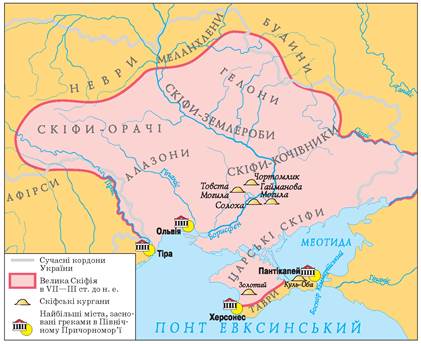 На теренах майбутньої держави України розвиток металургії розпочався з ІІІ тисячоліття до н.е. (царство Великої Скіфії). Природничі знання східних слов’ян доби Київської Русі формувалися в субкультурах професійних груп металургів, гончарів, кожум’як, рибалок, мисливців, князів, бояр, купців тощо. Природничі уявлення вже не елементарного, а вищого рівня розвивалися завдяки тісним зв’язкам із Візантією після запровадження християнства. Носіями таких знань були нечисленні групи освічених людей (вище духовенство та чернецтво, князі, бояри).
Формування хімії як точної науки в сучасному розумінні розпочалося лише в XVII-XVIII ст. Народно-науковий етап (до XVIІ ст.). Він ґрунтується на античних філософських уявленнях про хімічні елементи. Він тісно пов’язаний з астрологією, містикою, алхімією. Антична філософія й природознавство сприяли зародженню ідей про атомарну, дискретну будову матерії (Демокрит, Епікур, Лукрецій кар, V-ІV ст. до н.е.); Евклід започаткував оптику, Архімед – статику (правило важеля, центр ваги) та гідростатику (закон Архімеда); було відкрито найпростіші електричні та магнітні явища (Фалес Мілетський, VІ ст. до н.е.), закладено основи пневматичної та гідравлічної техніки (Ктесибій, ІІІ ст. до н.е.)
Алхімічний етап тривав близько дванадцяти століть. Хибність уявлень і спроб перетворення металів (заліза, міді, ртуті) у золото не применшує здобутків цього часу. У період панування алхімії з’являються зачатки хімії лікарських речовин. Завдяки вдосконаленню методів хімічного аналізу (перегонка, фільтрування, осаджування, екстракція, кристалізація тощо), алхімікам вдалося виділяти достатньо чисті хімічні сполуки. Висока культура виготовлення рослинних ліків існувала і в Київській Русі. У V-Х ст. тут готувати хлібне вино, займалися дубленням шкіри тощо.
В алхімії епохи Відродження (ХV-ХVІ ст.) почали  переважати практичні напрями: металургія, виготовлення кераміки, фарб, виробів зі скла. Найяскравішим представником цієї епохи був німецький металург і мінералог Агрікола (1494-1555 рр.), який узагальнив досвід добування металів із руд, виготовлення скла. Крім того, в епоху Відродження було розроблено й удосконалено методи очищення речовин, конструкції печей і лабораторних приладів, одержано низку хімічних препаратів.
Науковий етап еволюції світової хімії розпочався фазою становлення науки (друга половина XVII-XVIII ст.), Яка характеризувалася широким упровадженням експериментальних методів досліджень. Саме в цей час було  відкрито закони Бойля-Маріотта, створено теорію флогістону, розроблено систему природної класифікації мінералів; створено перше хімічне джерело постійного електричного струму. А. Лавуазьє ввів у хімію кількісні методи дослідження, Н. Леблан розробив спосіб отримання соди, М. Ломоносов розробив основи атомно-корпускулярного вчення.
Наступною фазою еволюції хімічної науки стало обґрунтування кількісних законів атомно-молекулярної теорії (перша половина ХІХ ст.). Це сприяло остаточному завершенню процесу трансформації хімії в точну науку, що базується  на спостереженнях і вимірюваннях. У фазу класичної хімії (друга половина XIX ст.) було відкрито періодичну систему елементів,  сформульовано теорію валентності та хімічної будови молекул. Набули прогресивного розвитку різноманітні хімічні галузі (стереохімія, хімічна термодинаміка, хімічна кінетика). Значних успіхів вдалося досягти у прикладній неорганічній хімії та органічному синтезі. Саме в цей період  А. Авогадро заклав основи молекулярної теорії (закон Авогадро); С. Ареніус став одним із основоположників фізичної хімії, М. Бекетов – фізичної хімії, П. Бертло – синтетичного напряму в органічній хімії; наукові дослідження Й. Берцеліуса торкнулися всіх ключових проблем загальної хімії першої половини ХІХ ст.; О. Бутлеров створив теорію хімічної будови органічних речовин тощо.
Завдяки накопиченню й суттєвому розширенню наукових поглядів і знань про речовини, їх властивості та процеси у ХХ-ХХІ ст. Настала фаза диференціації, гібридизації та інтеграції сучасної хімії. Диференціація хімії обумовила виділення окремих її розділів (неорганічна хімія, органічна хімія, термохімія, електрохімія, хімічна кінетика, ензимологія тощо), гібридизація окремих хімічних напрямів сприяла появі на їх перетині гібридних хімічних галузей (координаційна хімія, хімія елементоорганічних сполук тощо).
Цикл Кребса
Найбільш вагомі відкриття цього періоду:  Х. Корана та А. Білозерський – ґрунтовно вивчали  нуклеїнові кислоти; Н. Бор створив квантову теорію атома; В. Клечковський дослідив особливості застосування методу мічених атомів у агрохімії; Х. Кребс дослідив шлях окислювальних перетворень ди- і трикарбонових кислот (цикл Кребса); М. Келвін вивчав фотосинтез; Ф. Крік  і Д. Уотсон запропонували модель вторинної структури ДНК; Д. Прянишников – розвинув теорію живлення рослин, вивчав проблему ефективного використання добрив тощо.
Стрімко зростаючі потреби людства та прогрес у науково-технічному забезпеченні науки ХХ ст. (широке використання потужних центрифуг, спектрофотометрів та мас-спектрофотометрів, рентгеноструктурного аналізу, радіоізотопних методів тощо) дали змогу глибше вивчати будову атома, ядра, просторову структуру біомолекул, різноманітних хімічних процесів.
3. Значення хімії у виробничій та господарській діяльності людини
Розробка нових хімічних продуктів потребує значних матеріальних витрат. Наприклад, щоб створити кілька нових лікарських препаратів, потрібно виготовити не менше 4000 речовин. Для засобів захисту рослин ця цифра може зрости і до 10 000. Попри такі колосальні витрати не більше 50% відібраних після проведення промислових іспитів продуктів підтверджували своє господарське значення. При цьому значення цих продуктів настільки вагоме, що повністю перекриває вартість непродуктивних розробок. Тому немає нічого дивного в тому, що в індустріальних країнах затрати на дослідження в галузі хімії в середньому вдвічі перевищують асигнування на інші галузі промисловості. Майже 20% світових патентів видаються на хімічні винаходи.
Науково-технічний прогрес у галузі хімії відбувається швидкими темпами. Якщо в середині XIX ст. на перетворення чорнового варіанта процесу електрохімічного одержання алюмінію (1854 р.) у промисловий метод потрібно було 35 років, то в 50-ті роки минулого століття великомасштабне виробництво поліетилену низького тиску було налагоджено менше ніж за 4 роки. На впровадження в промисловість розробленого в лабораторії методу сьогодні потрібно в середньому 6-10 років, однак за сприятливих умов цей період може бути скорочений до 3-х років.
Розвиток сучасного хімічного виробництва неможливий без розвитку й удосконалення методів монтажу установок, електроніки, вимірювальної, керуючої та регулюючої техніки, наукового приладобудування, а також без істотного поліпшення сировинної бази й енергетичного господарства.
	У зв’язку з цим планування науково-технічного прогресу в хімії стає все більш складним процесом, який набуває комплексного характеру. Все починається із сировини та енергії. Споживання сировини збільшується, а запаси зменшуються. Найважливішою характеристикою кожного хімічного виробництва є перетворення сировини в більш цінні та корисні хімічні речовини. Вихідною точкою для кожного такого перетворення є природні ресурси. При досягнутому на сьогодні стані розвитку промисловості сировиною стає буквально все, що нас оточує.
Запаси сировини, що добувається за допомогою сучасних технічних засобів у всьому світі, швидко вичерпуються. Однак хімічні елементи в природі, як би інтенсивно вони не експлуатувалися, не знищуються, а лише переходять в інші речовини. Понад 80% світових сировинних ресурсів і палива споживаються в наш час тільки 1/3 частиною населення Землі.
Хімія здатна забезпечити й забезпечує примноження матеріальних благ, зростання добробуту, синтез нових важливих матеріалів. Немає жодної галузі виробництва, де б не застосовувалася хімія чи її продукція. Розвиток хімічної промисловості – важлива передумова технічного прогресу. Хімічна промисловість виробляє синтетичні хімічно- і корозійностійкі полімерні матеріали. Вони широко використовуються у промисловості, транспорті, в будівництві, сільському господарстві, побуті, медицині тощо. Завдяки хімії створено високоефективне штучне хімічне паливо, різні термостійкі матеріали, надтверді й некородуючі сплави.
Винятково велике значення хімії в сільському господарстві, де використовуються мінеральні добрива, засоби захисту рослин від шкідників, регулятори росту рослин, добавки й консерванти кормів для тварин та інші продукти. Застосування хімічних методів у сільському господарстві обумовило  появу деяких суміжних наук (наприклад агрохімії та біотехнології), досягнення яких широко застосовуються у виробництві сільськогосподарської продукції. Сьогодні  агрохімічні служби несуть відповідальність за ефективне використання мінеральних добрив та інших засобів хімізації сільського господарства.
Питання 4. Введення в хімічні проблеми екології
Найбільш характерними властивостями газів є їх стисливість і здатність розширюватися. Гази не мають власної форми, вони розширюються до тих пір, поки не заповнять рівномірно весь посудину, куди їх помістили. З цієї ж причини гази не мають власного обсягу, обсяг газу визначається обсягом посудини, в якому він знаходиться. 
Газ надає на стінки посудини постійний тиск, однаковий у всіх напрямках. Ще однією властивістю газів є те, що вони здатні змішуватися один з одним в будь-яких відносинах.  Закони поведінки ідеальних газів слідують з кінетичної теорії, а не з експериментальних даних, але рівняння, що описують поведінку ідеальних газів відповідають поведінці реальних газів.
Продовжуючи розмову про газоподібному стані, необхідно сказати, що ніхто не замислюється про повітря, яким ми дихаємо, до тих пір, поки воно не починає дратувати нас. Завдяки природному обміну атмосфера являє собою постійну суміш газів, наступного складу.
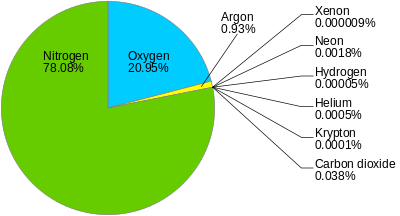 Крім перерахованих компонентів до складу повітря входять СH4, N2O, H2, Xe, NO2, O3, NH3. 
Земля оточена шаром озону, що розташовується на висоті 25 км від її поверхні. Він утворюється за рахунок поглинання киснем ультрафіолетового випромінювання Сонця. Озоновий шар обмежує потік ультрафіолетового випромінювання, що падає на Землю. Збільшення інтенсивності ультрафіолетового випромінювання, що досягає Землі, могло б привести до зростання захворювань на рак шкіри. Викликає занепокоєння можливе руйнування озонового шару вихлопними газами реактивних літаків.
Забруднення атмосфери відбувається і в результаті протікають на землі процесів: сильні землетруси, виверження вулканів, сильні дощі, але в природі існують і інші процеси, що призводять до відновлення рівноваги. Наприклад, при природних процесах гниття і бактеріального розкладання утворюються значно більшу кількість СО2, ніж викидають сучасні промисловість і транспорт.
Все досить добре чули про виділення СО при неповному згорянні автомобільного пального, однак бактеріальна діяльність в природних умовах обумовлює утворення СH4 і його подальше часткове окислення до СО в набагато більших масштабах, ніж виділяється при роботі автомобільних двигунів.
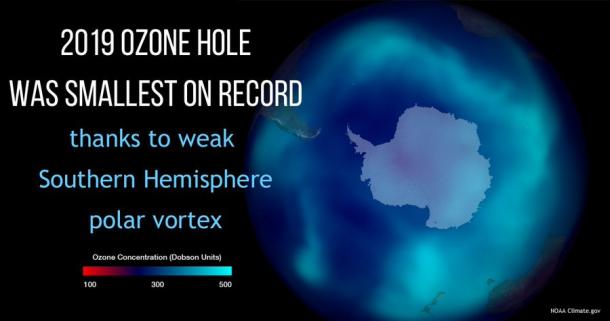 https://www.dailymail.co.uk/sciencetech/article-7599369/Hole-ozone-smallest-discovery-1982-NASA-confirms.html#v-1479242651804217513
Види забруднень повітря

Забруднення 			Зміст по відношенню 						до всіх 	домішок в%

Монооксид вуглецю СО 				48,5
Оксиди азоту NOх 					15,0
Вуглеводні НС 						8,0
Оксиди сірки SOх 					14,9
Тверді частинки 						13,7
Самим сильним забруднювачем повітря є СО, більше половини кількості якого створює транспорт: автомобілі, авіація, судноплавство. Промисловість викидає в повітря приблизно в 5 разів менше СО, ніж транспорт. Автомобільні вихлопні гази є основною причиною потрапляння в атмосферу значних кількостей свинцю.
Забруднення навколишнього середовища і їх довгостроковий вплив на клімат поки не роблять значного впливу на природню рівновагу на нашій планеті, на випадіння дощів, розміри льодовиків і температуру атмосфери.
Однак в локальних масштабах діяльність людини помітно позначається на атмосферні явища. Так середня кількість опадів у східній частині США виявляється значно більше по вівторках, четвергах і п'ятницях, ніж у вихідні дні. Цей факт пояснюють підвищенням концентрації забруднюючих повітря аерозолів, які служать центрами конденсації водяної пари, що призводить до випадання опадів.
 Температура Парижа приблизно на 2ºС вище, ніж температура навколишніх його сільських районів Франції. Випадіння дощів в містах відбувається рясніше, ніж в сусідніх сільських районах. Надмірне тепло, що виділяється містами, обумовлює виникнення в них у нічний час вітру, спрямованого до центру міста, звідки тепле повітря витягується вгору. Тож не дивно, що передмістя стають більш привабливими місцями для життя, ніж місто.
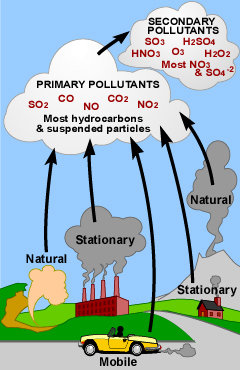 Метали розташовані за ступенем токсичності їх іонів в порядку спадання.
Іони високотоксичних металів викликають в реальних умовах гострі і хронічні отруєння. Це в основному самі важкі метали, виняток берилій.  Різна ступінь токсичності металів визначається особливостями хімічних процесів при взаємодії іонів металів з живими структурами. Особливістю високотоксичних елементів є незаповнена електронами зовнішнього і передвзовнішньго енергетичних рівнів.
Всі оксиди металів менш отруйні, ніж їх солі. Потенційно екологічно небезпечним продуктом є СО2, хоча він зазвичай не розглядається як забруднювач середовища. Збільшення концентрації СО2 в атмосфері може викликати парниковий ефект. СО2 не поглинає видиму і ближню ультрафіолетові області сонячного випромінювання, що доходить до Землі. З іншого боку, довжини хвиль випромінювання, що випускається Землею, значно більше, і деяка частина цього інфрачервоного випромінювання поглинається діоксидом вуглецю в атмосфері.
Екологічні аспекти дії неорганічних речовин
В даний час екологічну небезпеку створюють метали та їхні сполуки, що накопичуються в природних водах, діоксид сірки і оксиди азоту, що забруднюють атмосферне повітря.
Дані токсікометріі дозволяють встановити порівняльну токсичність всіх металів. Якщо токсичність натрію прийняти за одиницю, то токсичність іонів ртуті буде майже в 2300 разів вище. За ступенем токсичності все метали можна розділити на 3 групи:
1) високотоксичні - ртуть, уран, індій, кадмій, мідь, талій, миш'як, золото, ванадій, платина, берилій, срібло, цинк, нікель, вісмут.
2) помірно токсичні - марганець, хром, паладій, свинець, осмій, барій, іридій, олово, кобальт, галій, молібден, скандій, стронцій, сурма, рутеній, родій, лантан, лантаноїди.
3) малотоксичні - алюміній, залізо, германій, кальцій, магній, стронцій, цезій, рубідій, літій, титан, натрій.
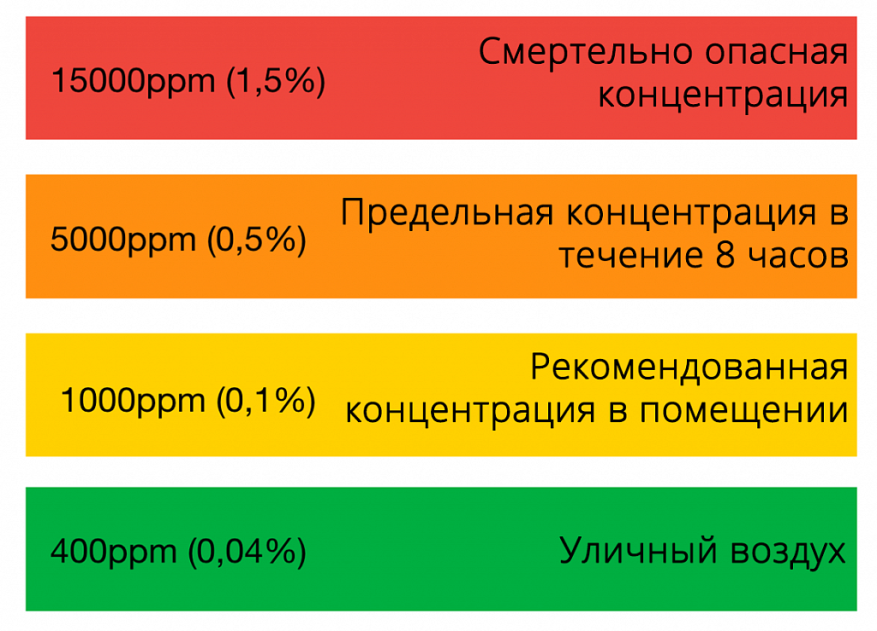 Оскільки температура Землі збалансована завдяки рівновазі між енергією, що отримується від Сонця, і енергією, що випромінюється назад Землею, таке поглинання енергії діоксидом вуглецю може змінити клімат Землі, навіть викликати танення полярних льодів. Велику небезпеку становлять газові викиди діоксиду сірки та азоту при переробці різних руд і спалюванні кам'яного вугілля. Взаємодіючі з атмосферною вологою, вони створюють кислотне середовище (звідси термін «кислотні дощі»).
При роботі двигунів внутрішнього згоряння виділяються оксиди азоту і утворюється озон:
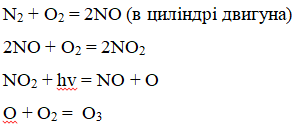 які забруднюють атмосферу. Утворений в надлишку цього процесу сильний окислювач озон володіє дратівливою дією.
Для підвищення ефективності згоряння пального для автомобілів використовують алкільні сполуки свинцю. Щоб уникнути утворення нелетких сполук, що забруднюють двигун, додають до бензину диброметан і дихлоретан. При цьому реакція горіння відбувається наступним чином:
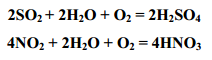 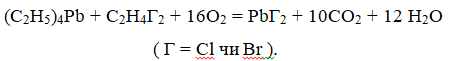 Як правило значення рН дощової води становить 5,6. Однак при сильних викидах значення рН досягає 4,3 іноді навіть 1,5. Підвищення рівня кислотності озер і ставків в результаті випадання таких опадів унеможливлює розведення в них риби. Передбачається, що кислотні дощі надають несприятливий вплив також на врожайність зернових культур і стан лісів. Особливо небезпечні кислі опади на безізвестнякових ґрунтах, які не володіють буферним дією. Подібна дія кислотних дощів проявляється і в тому, що вони переводять в розчин метали з твердих оксидів, в тому числі і токсичні метали
Утворені в результаті реакції летючі галогеніди свинцю створюють в атмосфері аерозолі в концентрації 10-50 мкг/м3. В атмосфері деяких районів вміст свинцю в 1000 разів перевищує природний рівень. Велику небезпеку становлять і інші токсичні метали, наприклад, ртуть, кадмій.
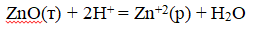